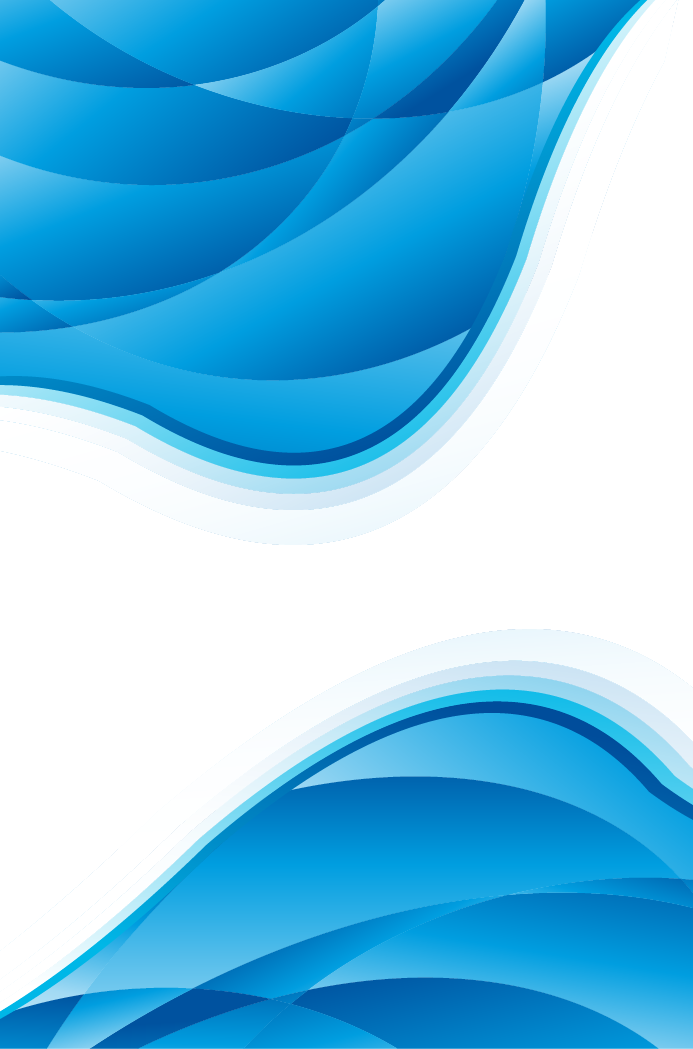 作品编号：583333号
餐饮行业人工智能财务---
慧财管家
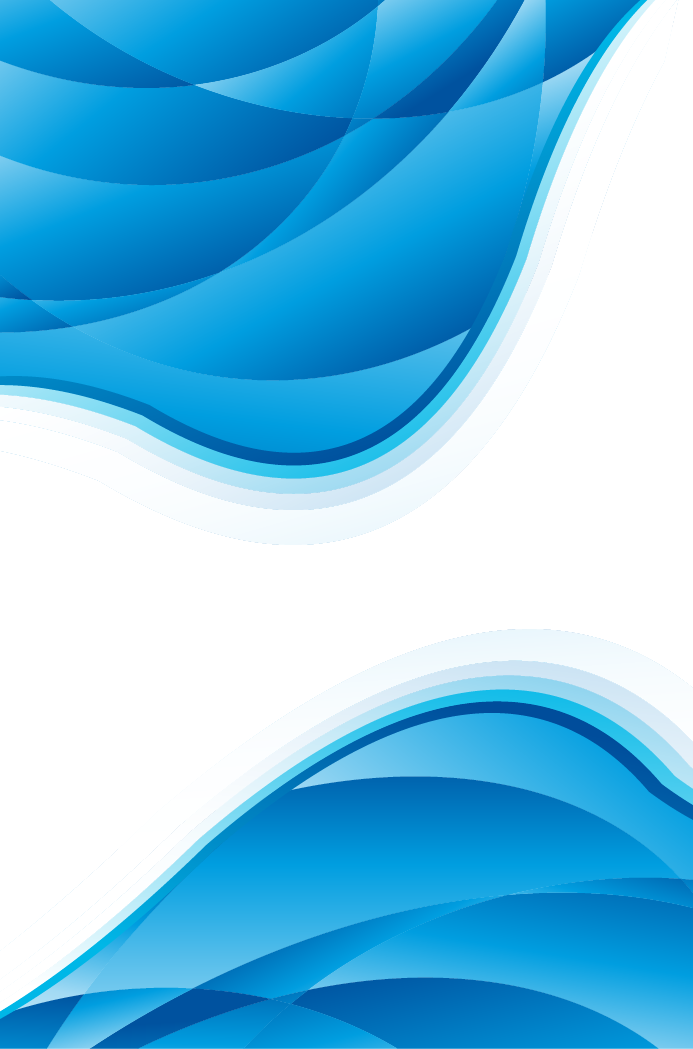 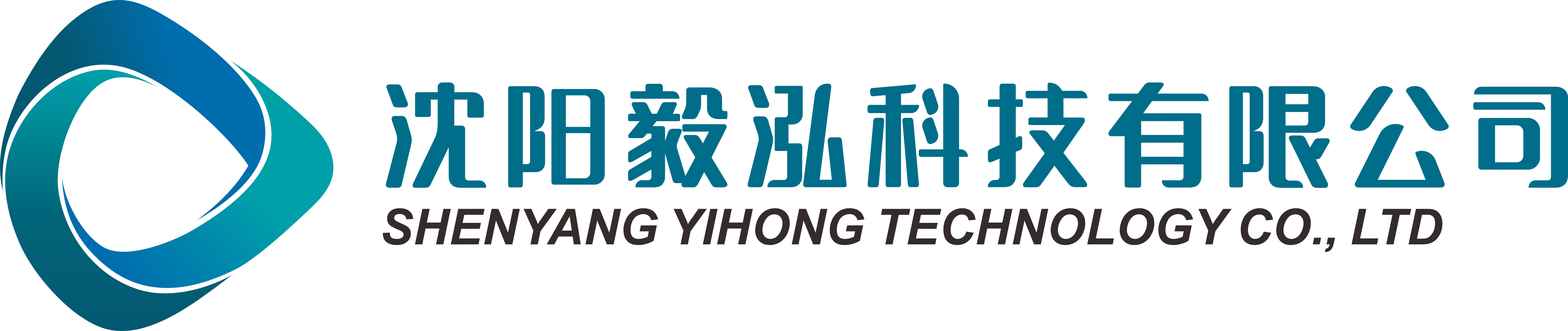 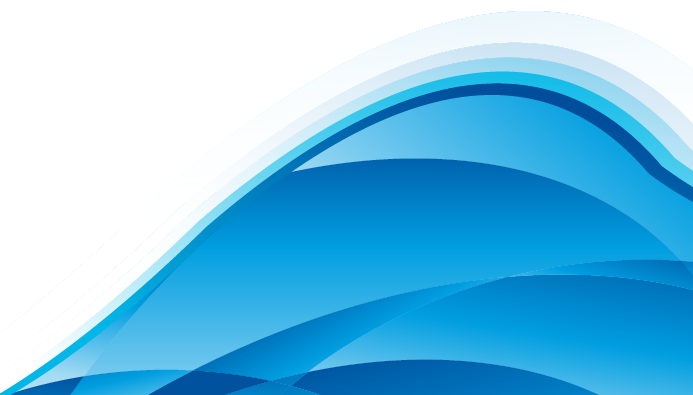 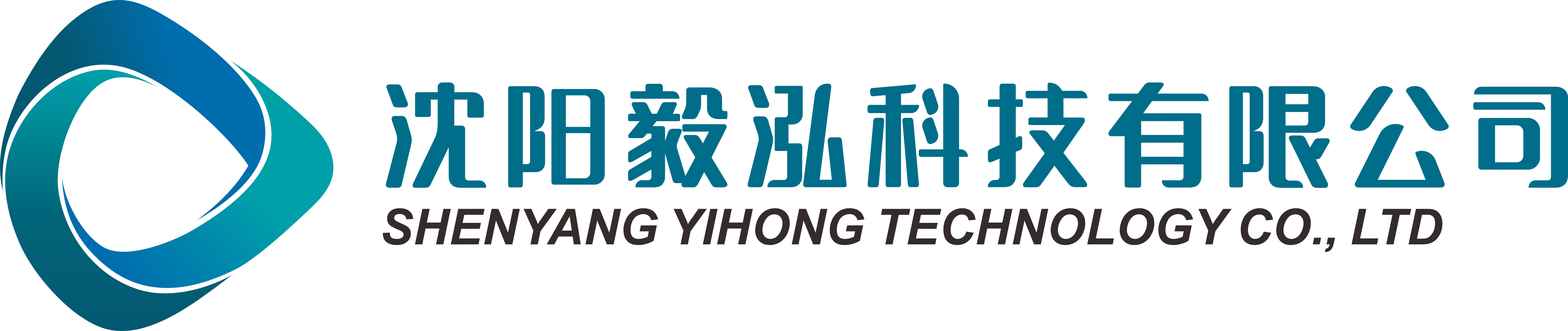 目录
CONTENT
01. 产品介绍
02. 技术亮点
03. 功能说明
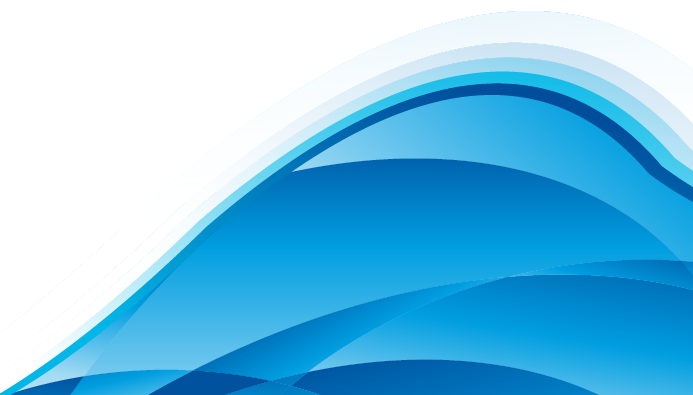 04. 实现效果
05. 应用案例
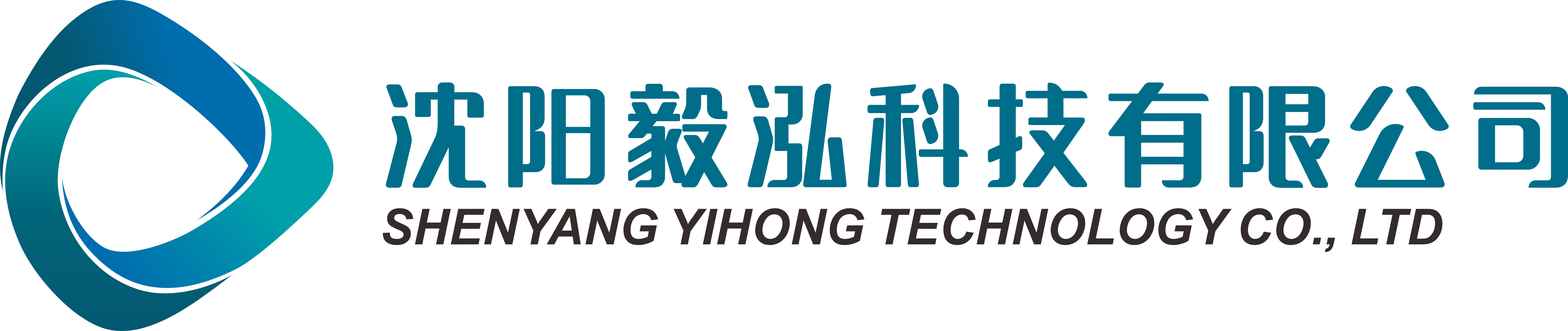 产品介绍
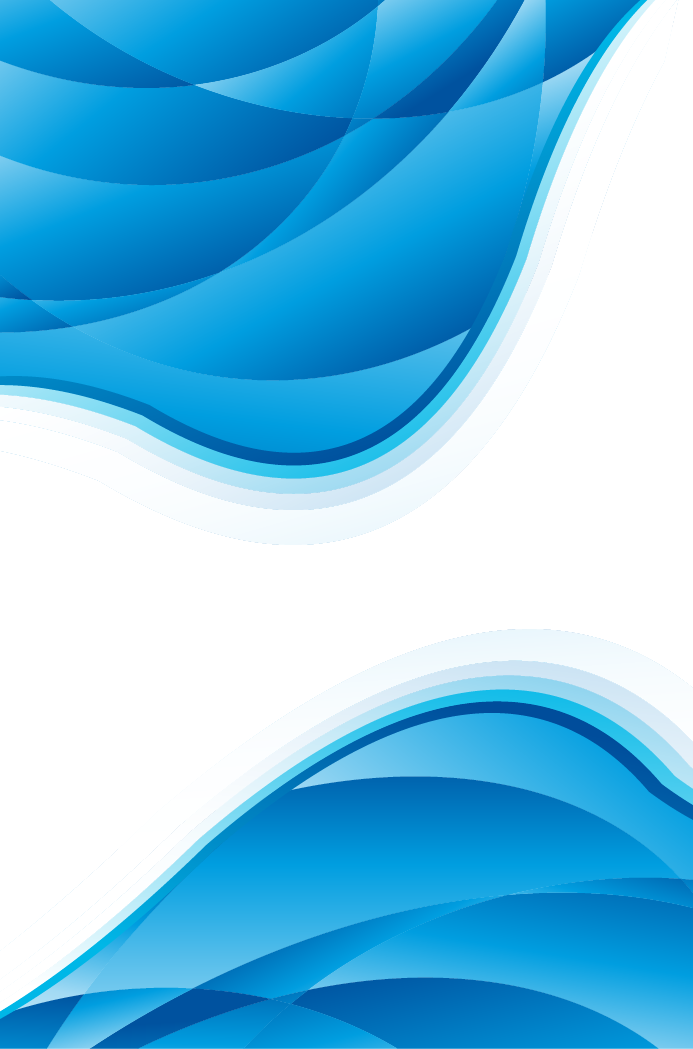 慧财管家7*24小时随时开工，人力成本0、沟通成本0、管理成本0，让财务数据更精准、运营数据更有依据，工作更高效！
PART  01
公司和产品介绍
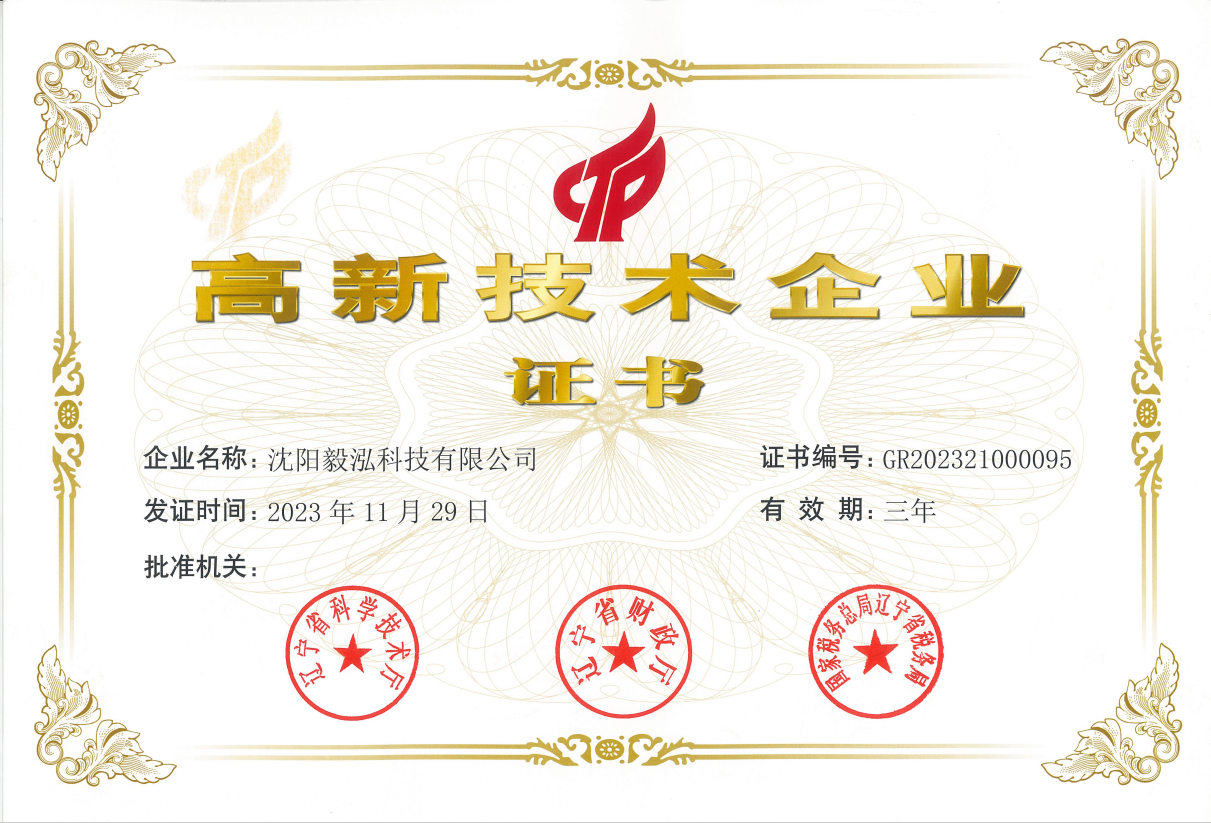 沈阳毅泓科技有限公司
沈阳毅泓科技是一家高新技术企业，前身是沈阳羽丰科技有限公司（五年前介入到RPA行业），因业务需要从羽丰科技脱离出来，是一家专业做RPA开发的公司。客户为：国家电网、南方电网、各大银行、工业企业、医药企业等，目前专注于为餐饮行业提供财务和运营自动化的领域。
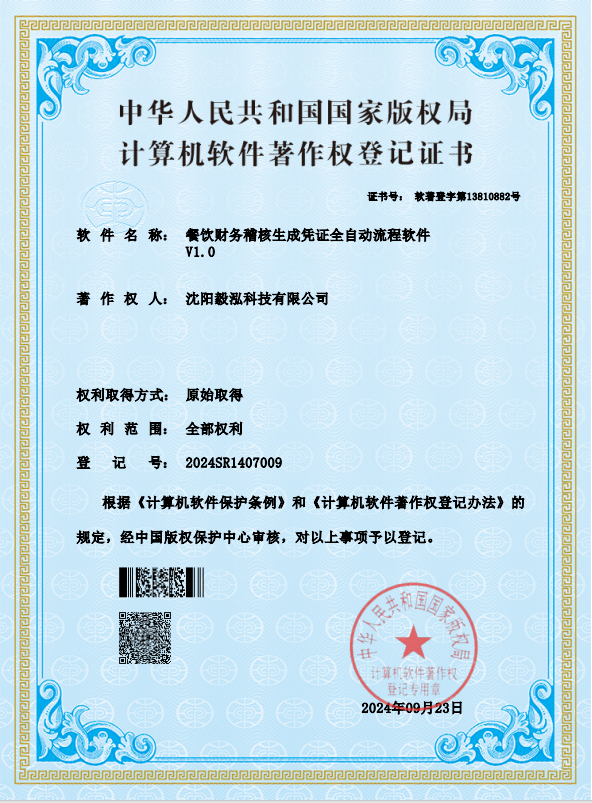 惠财管家---服务于民企根植于餐饮行业人工智能财务
软著名称：餐饮财务稽核生成凭证全自动流程软件 V1.0
证书号：软著登字第13810882号
批准日期：2024年9月23日
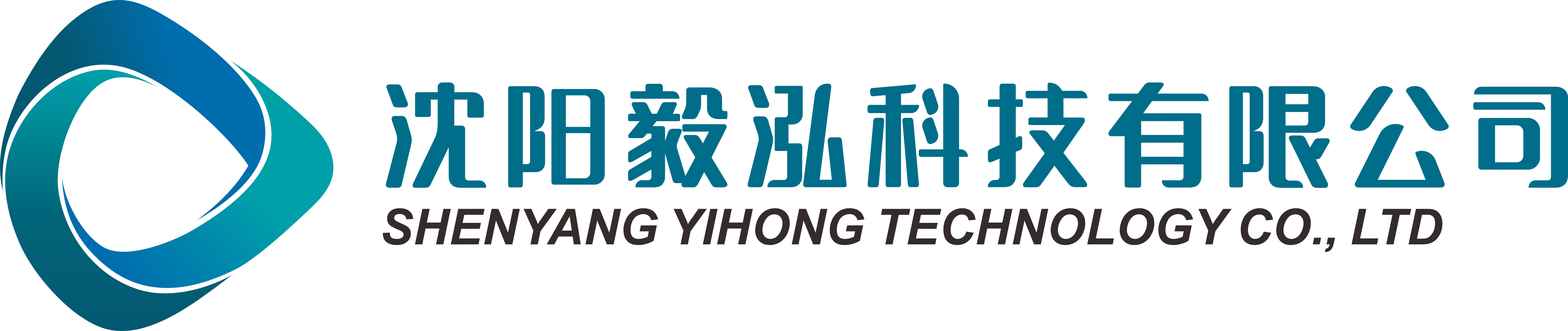 产品介绍
慧财管家---加速餐饮业的信息化建设
慧财管家，这款革新餐饮财务生态的智慧解决方案，以前瞻科技赋能，重塑餐饮行业财务管理新格局。通RPA的数据抓取--》财务底层数据重构--》财务管理梳理--》运营管理--》会员画像--》数据可视化，通过这一系列流程的完成，将我们公司的业务象根长长的钢钉一样，深深地根植于餐饮这个行业。
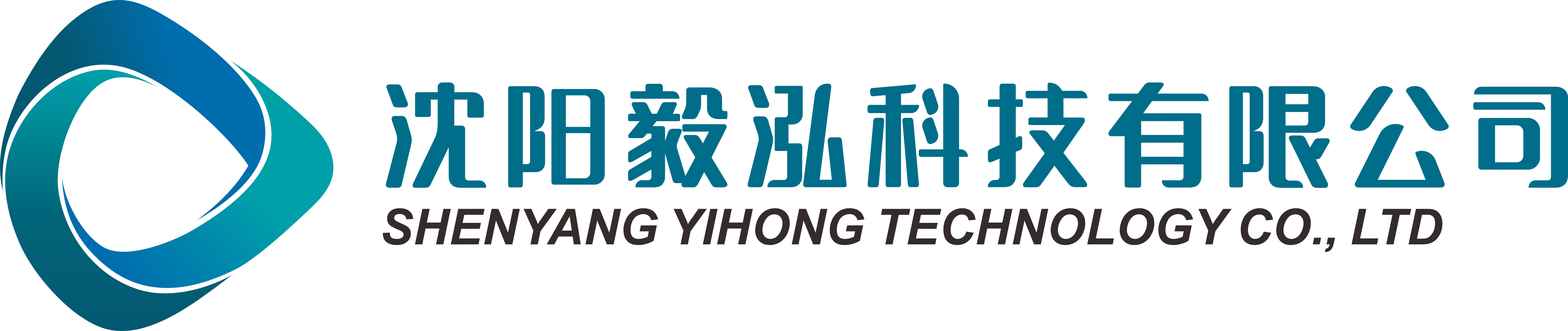 产品介绍---行业困惑
数据量大，人工稽核
无法做到每日稽核
慧财管家
财务人员众多，管理成本非常高
营业数据不细化
无法从数据中看到管理漏洞
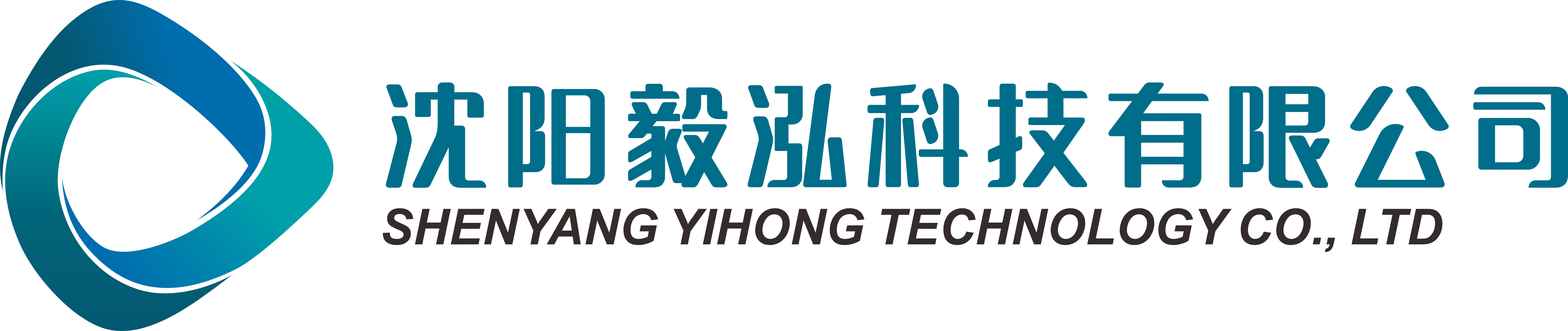 技术亮点
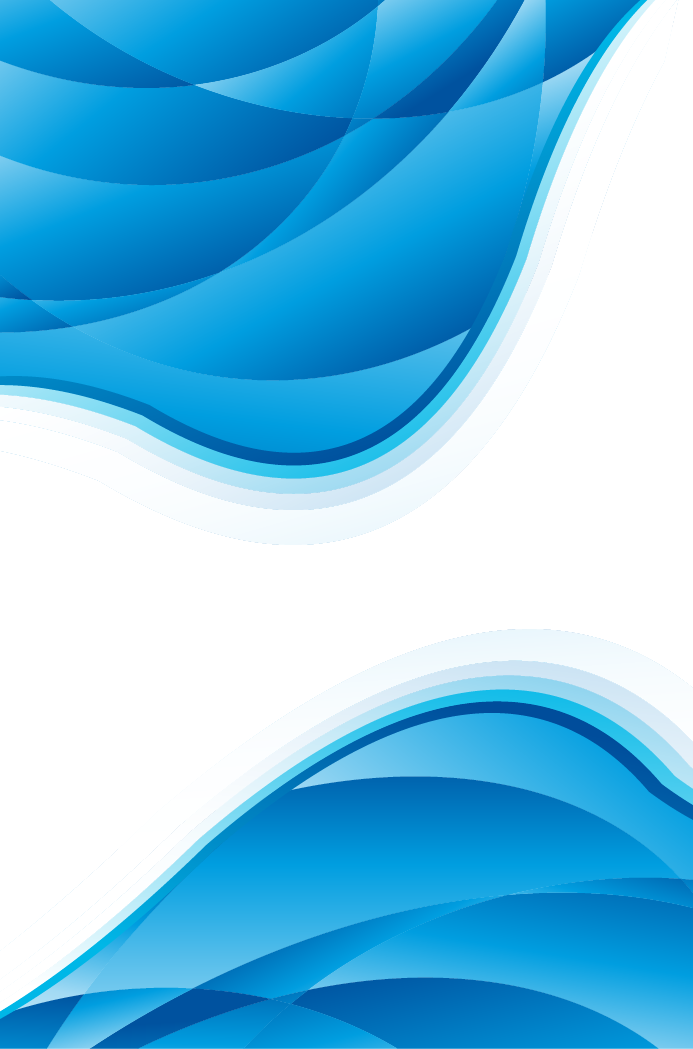 慧财管家7*24小时随时开工，人力成本0、沟通成本0、管理成本0，让财务数据更精准、运营数据更有依据，工作更高效！
PART  02
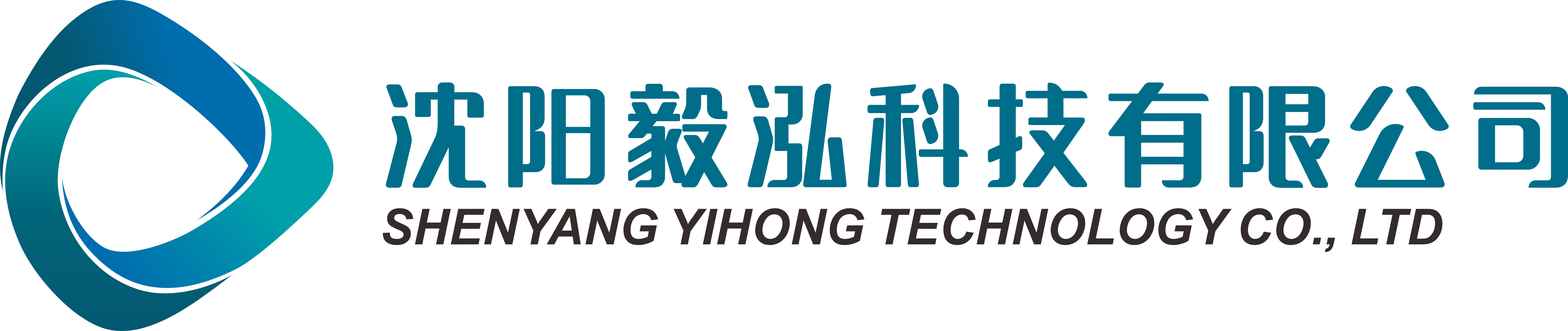 产品流程图
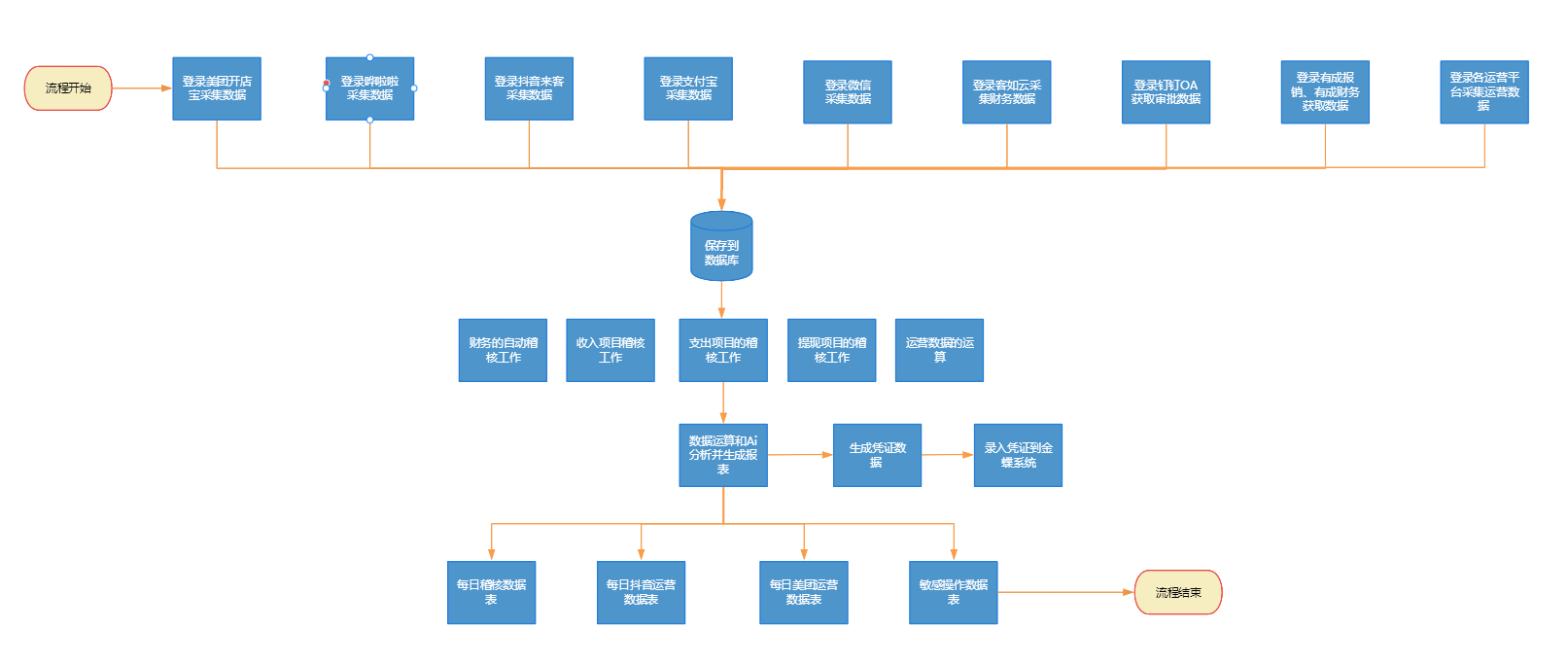 LLMA+神经网络算法
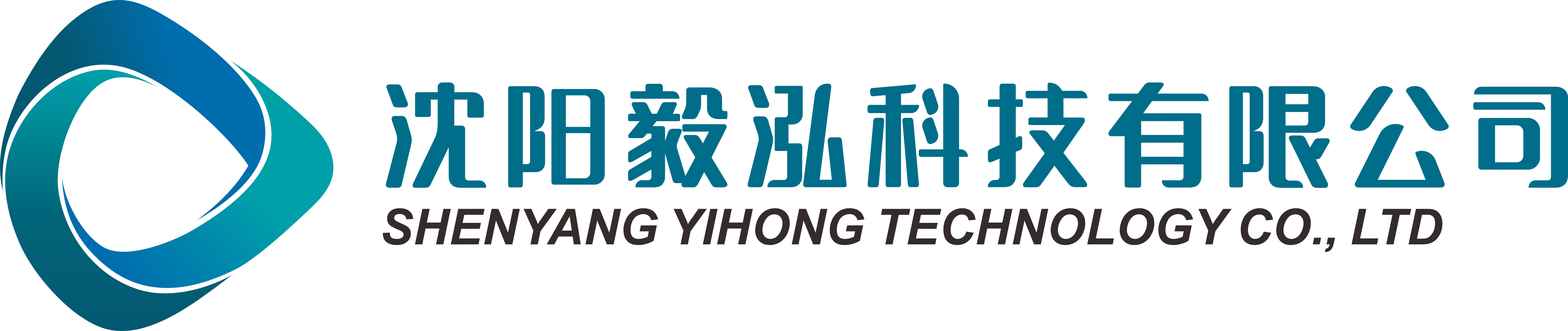 功能说明
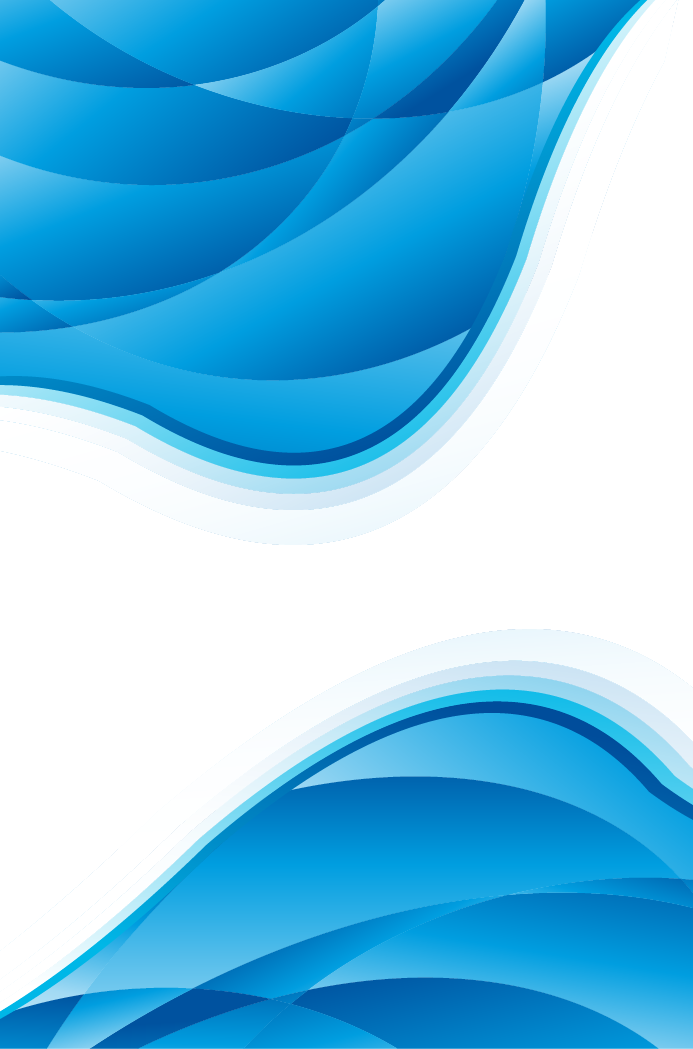 慧财管家7*24小时随时开工，人力成本0、沟通成本0、管理成本0，让财务数据更精准、运营数据更有依据，工作更高效！
PART  03
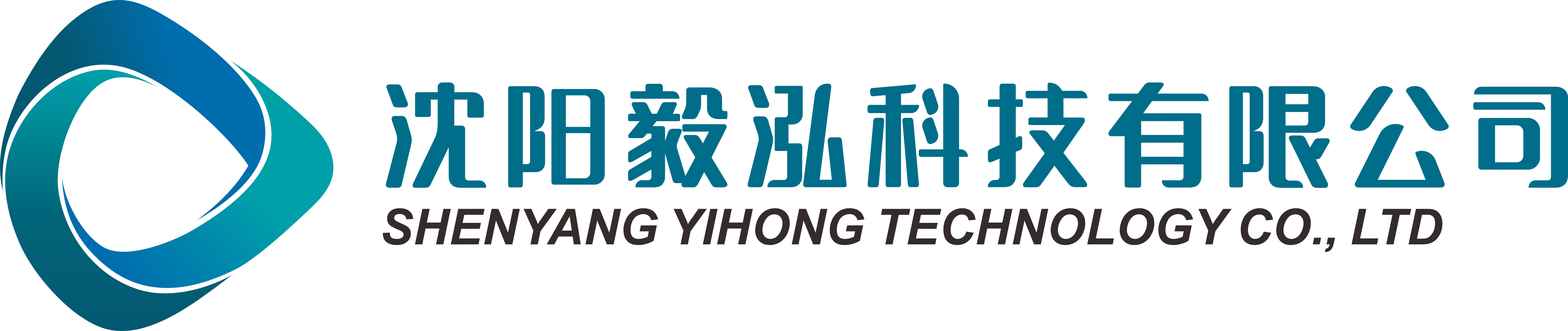 功能说明   1.财务稽核
在财务稽核环节，以往财务人员需要约35分钟完成该工作；而慧财管家只需要约22分钟就能自动完成，无需人工介入，且0差错，节省了2/3人力！
慧财管家自动稽核
人工手动稽核
VS
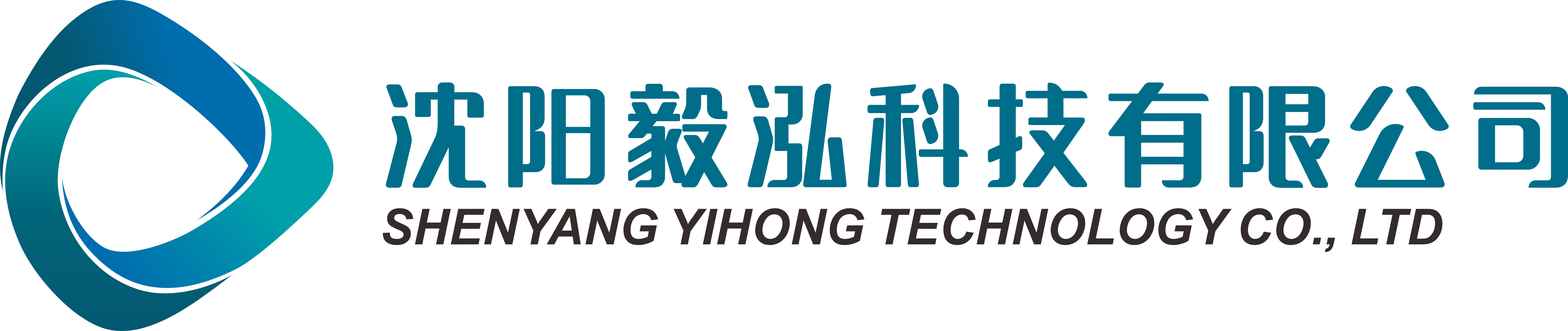 功能说明   2.全自动生成凭证功能
财务凭证生成环节，传统人工操作需要约81分钟来完成此工作，不仅会存在输入失误的潜在风险，还需进行反复核对流程；而慧财管家只需要约45分钟就能自动完成，无需人工介入，且0差错，节省了59%的人力！
慧财管家自动生成财务凭证
人工手动生成凭证
VS
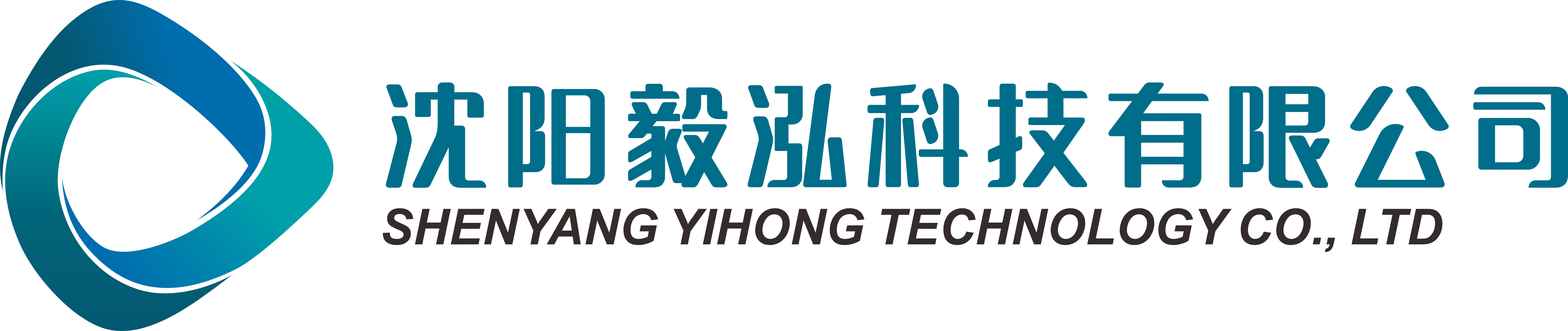 功能说明   3.自动生成敏感数据报表
退菜、赠菜、免单、反结等敏感信息的每日每家店铺的统计工作人工用时为10分钟，慧财管家实际用时为90秒，节省了该流程的85%的时间！
慧财管家自动生成敏感数据报表
人工手动操作
VS
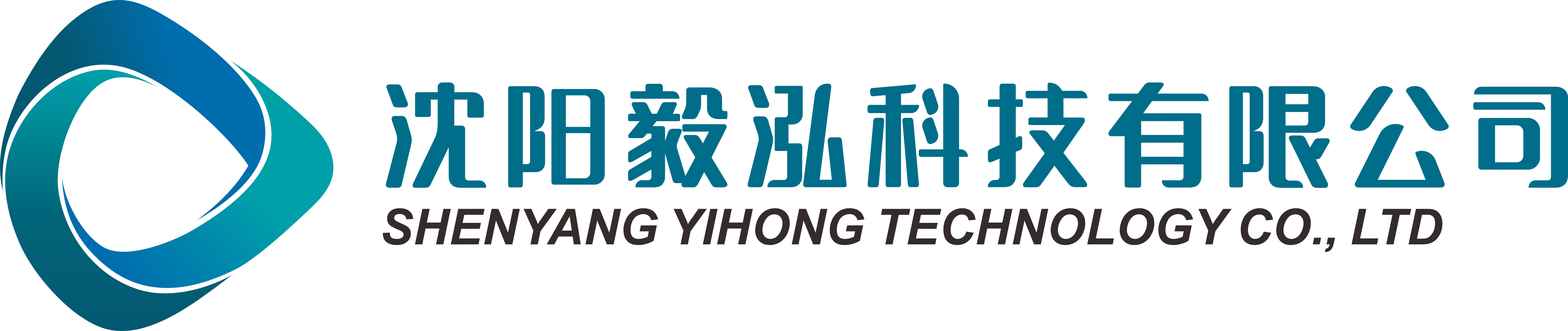 功能说明   4.自动生成运营数据报表
抖音、美团直播数据、流量、视频数据、成交额分析等运营数据每日每家店铺的人工统计用时为100分钟，慧财管家实际用时为31分钟，节省了该流程的69%的时间！
人工手动操作
慧财管家自动生成自动生成运营数据报表
VS
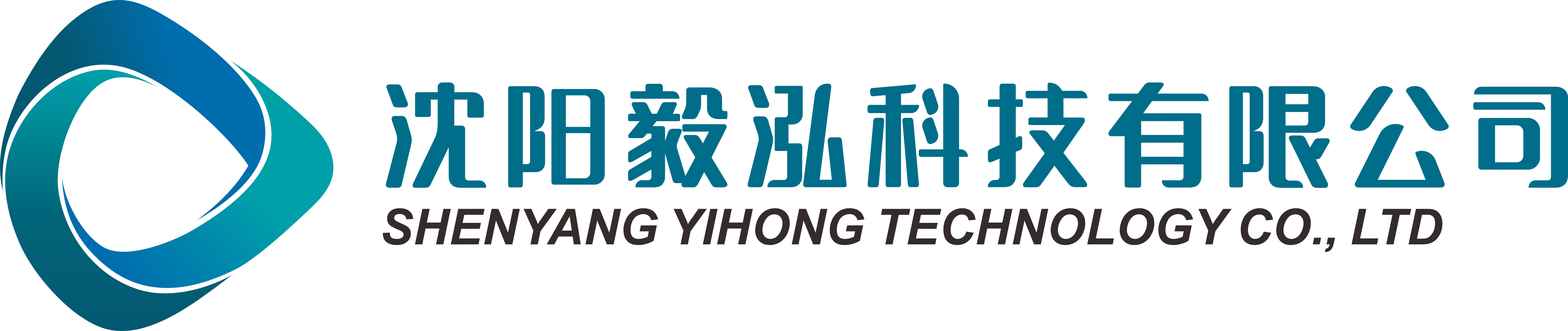 功能说明   5.调拨单生成凭证、月末结转成本生成凭证
（每月生成1次）
调拨单生成凭证：不同店铺之间的货品调货，人工用时10分钟-15分钟； 慧财管家用时：1分钟；
月末结转成本生成凭证：人工用时15分钟； 慧财管家用时：1分钟。
慧财管家自动生成调拨单凭证、结转凭证
人工手动操作
VS
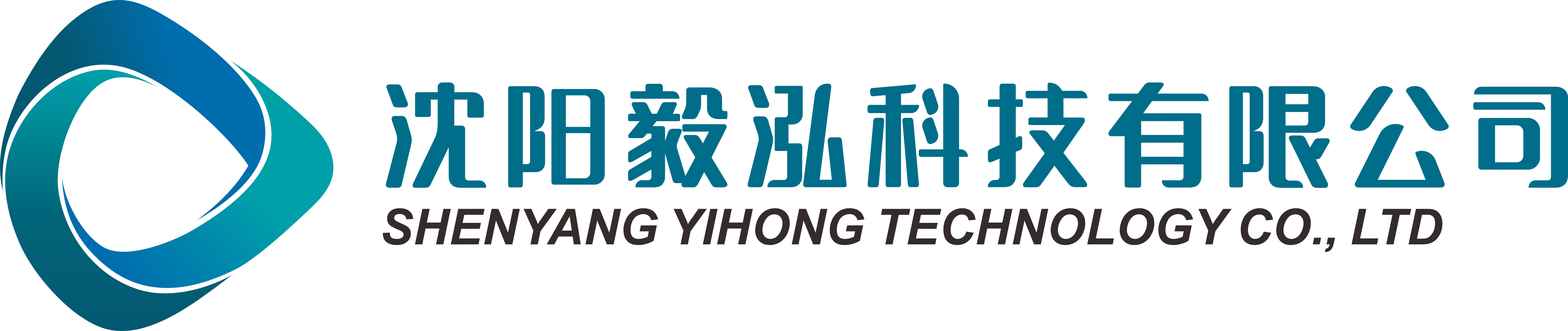 实现效果
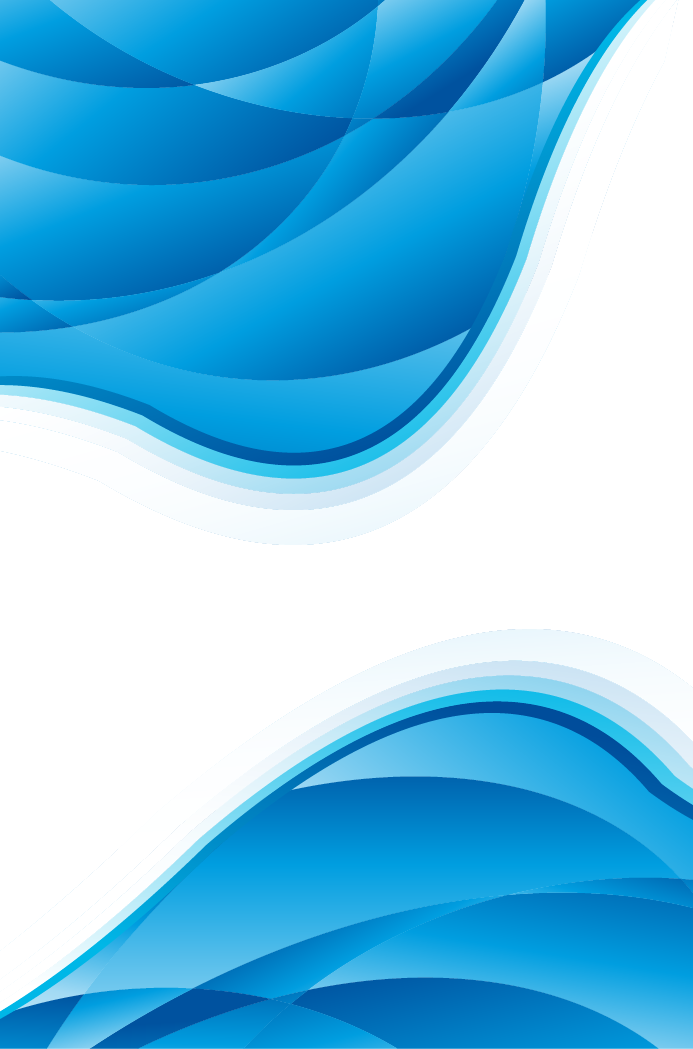 慧财管家7*24小时随时开工，人力成本0、沟通成本0、管理成本0，让财务数据更精准、运营数据更有依据，工作更高效！
PART  04
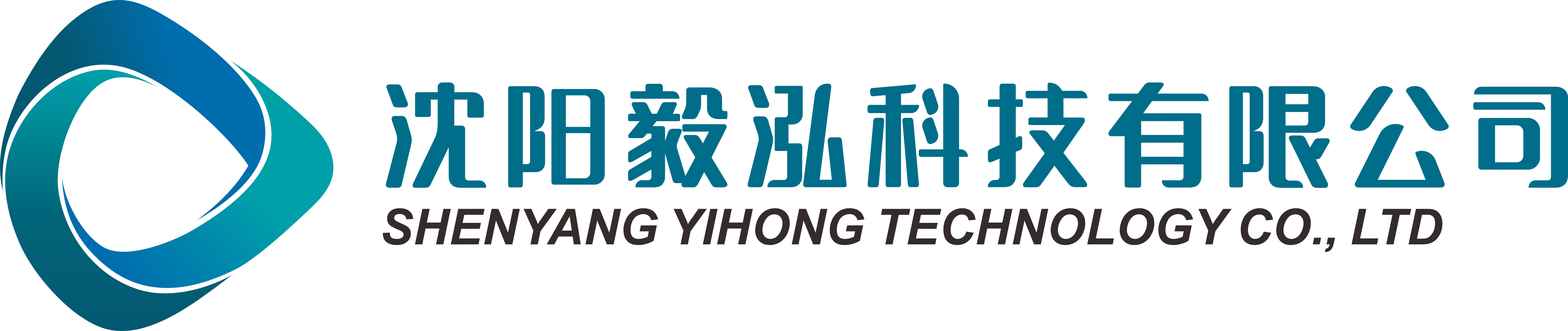 实现效果
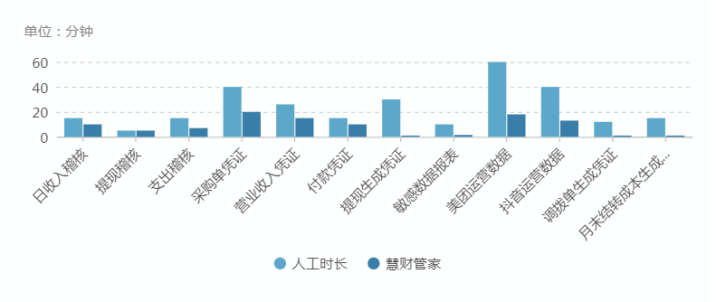 数据准确    减少财务人员降低管理成本 实现了每日稽核功能   查出来餐饮业的漏洞

他们依赖这款软件
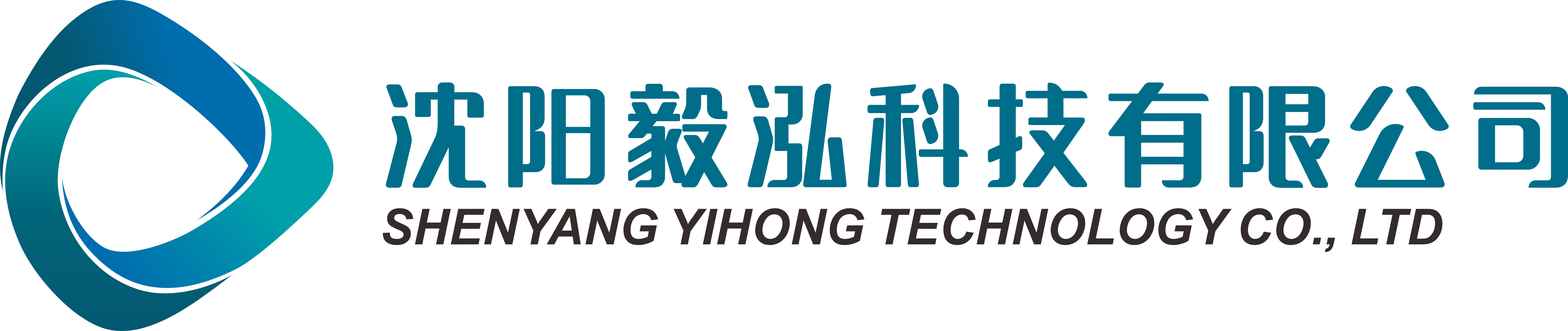 应用案例
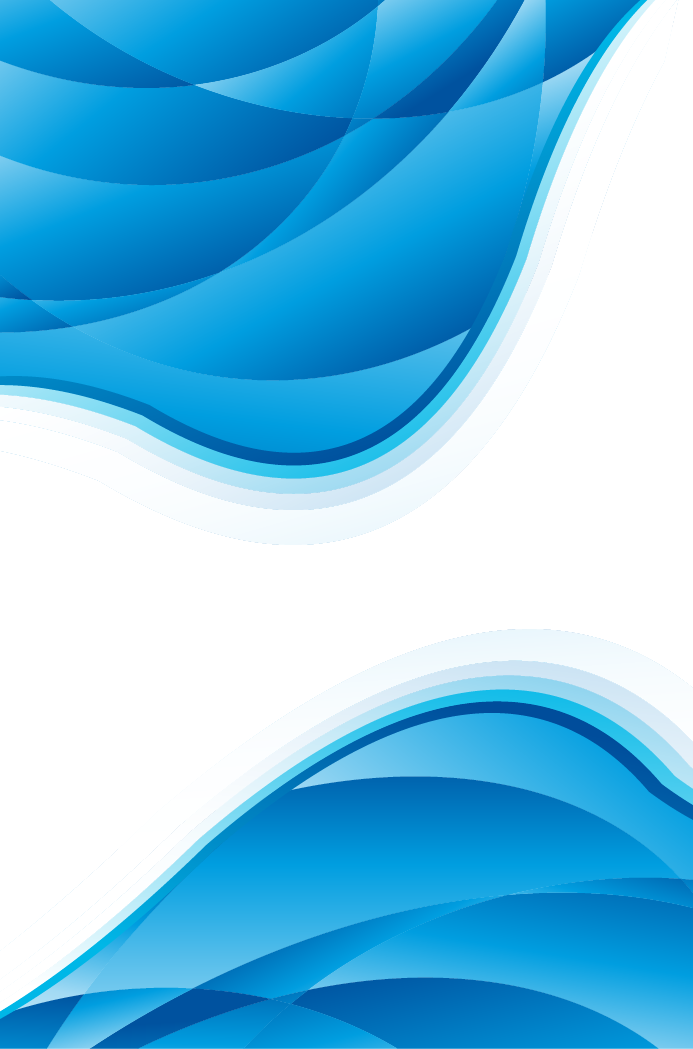 慧财管家7*24小时随时开工，人力成本0、沟通成本0、管理成本0，让财务数据更精准、运营数据更有依据，工作更高效！
PART  05
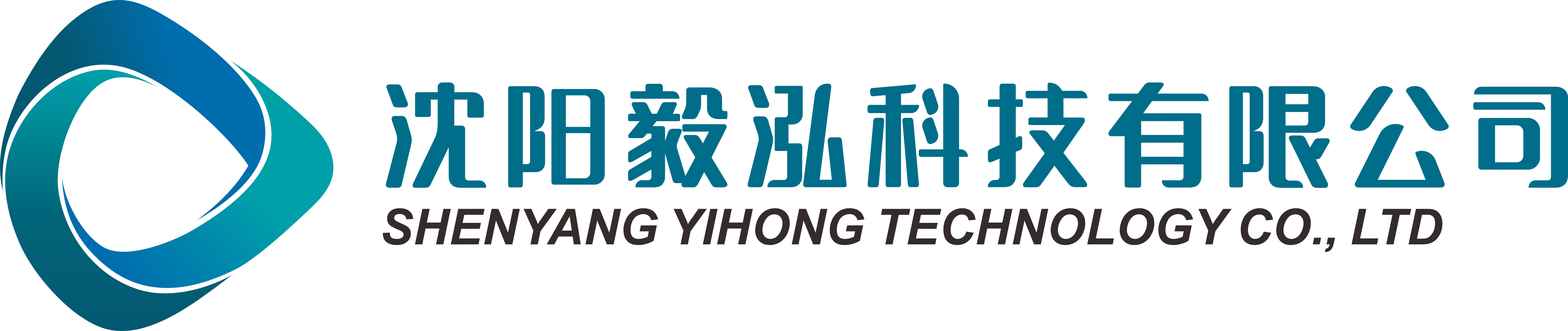 应用案例
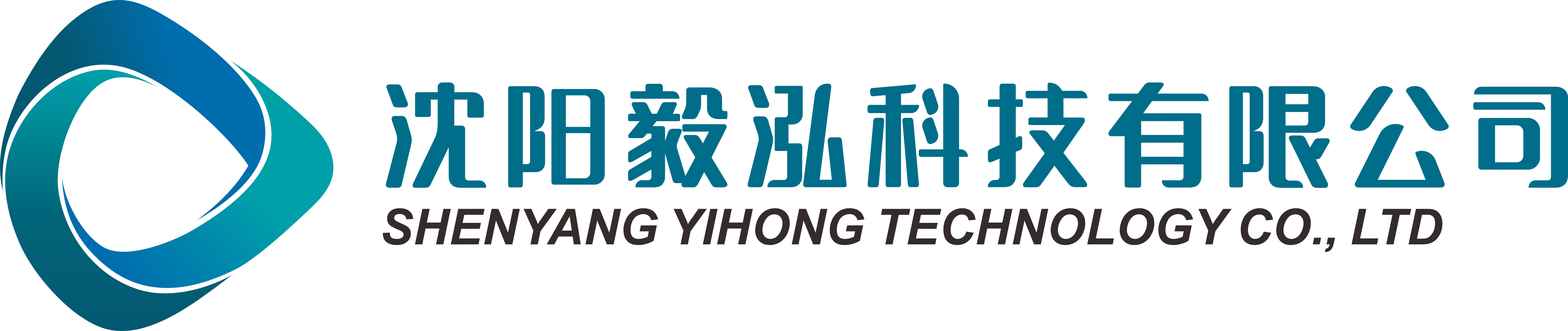 鸣谢！
李花明，北丐先生品牌加盟店老板，餐饮行业资深投资人
对我们项目给予了巨大的支持，提供了新的餐饮行业管理思路、核算方式等底层业务逻辑。


张总和陈总监，韩盛品牌老板和财务总监
对我们项目关于人员管理、财务核算等方面的建设性建议
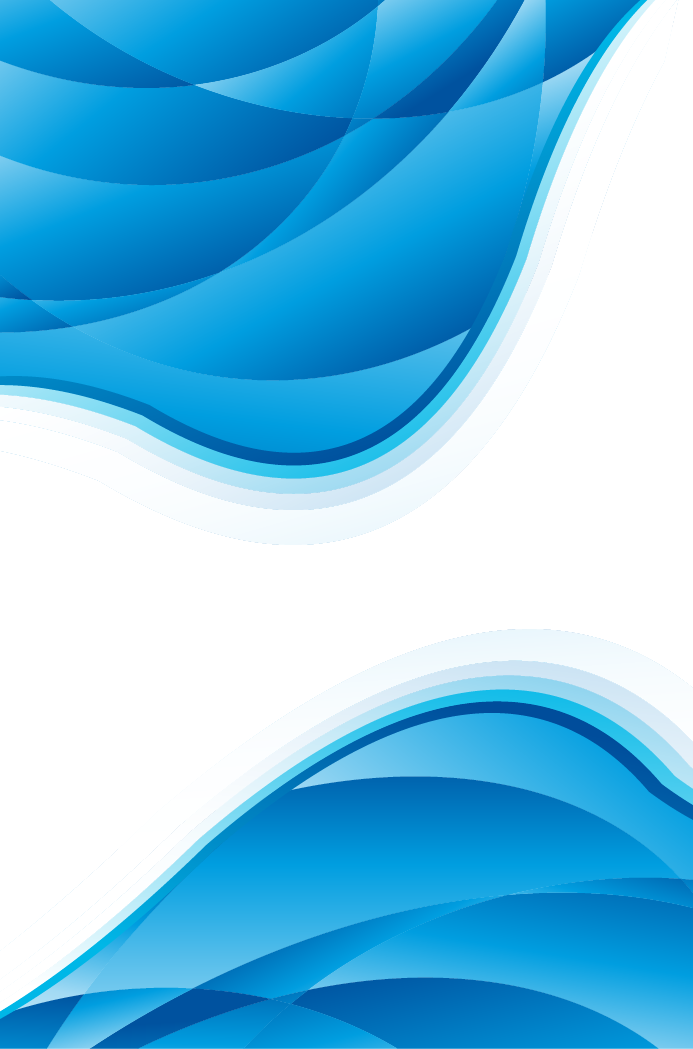 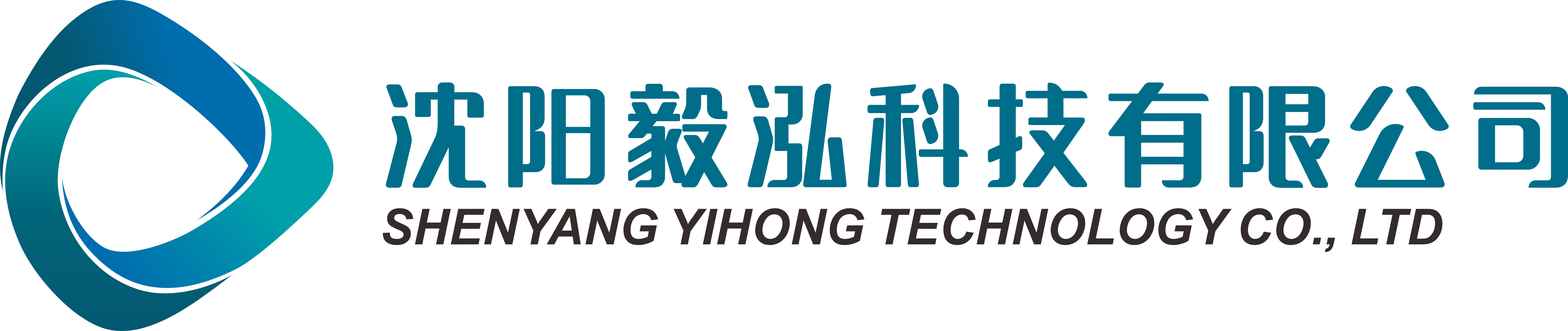 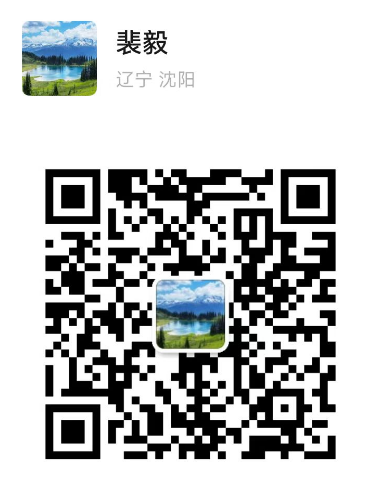 联系方式：18640400725
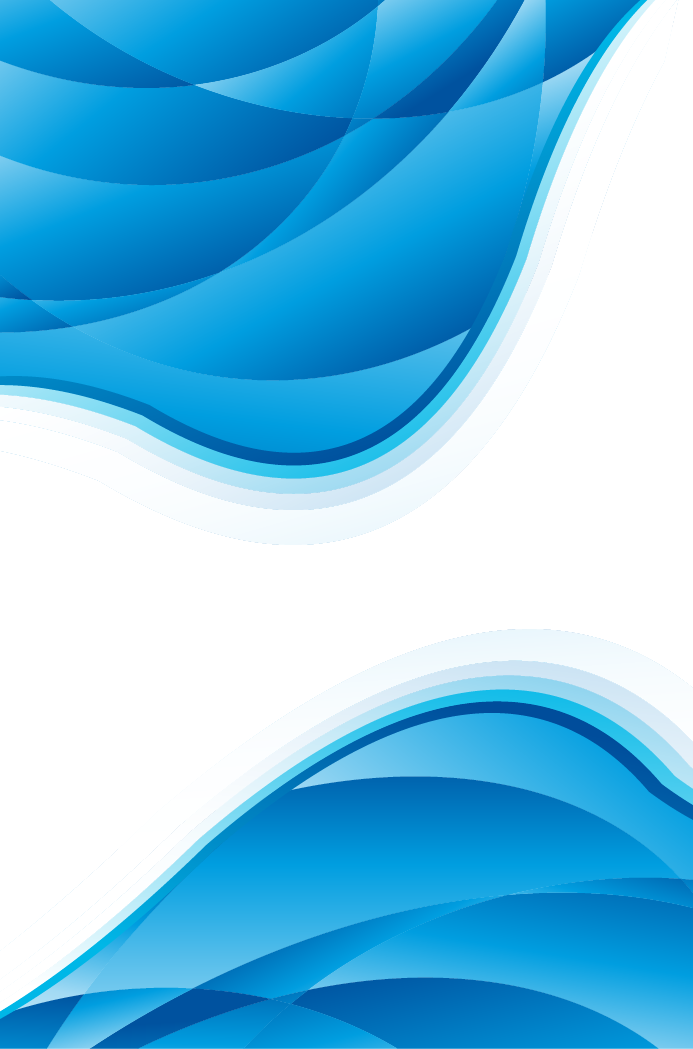 作品编号：583333号
餐饮行业人工智能财务